دانشگاه فنی و حرفه ای استان کرمان آموزشکده دختران سیرجان-کوثر
نام درس:روش های تولید


شماره جلسه:جلسه هشتم غیر حضوری


نام مدرس:ساره موذنی
بسم الله الرحمن الرحیم
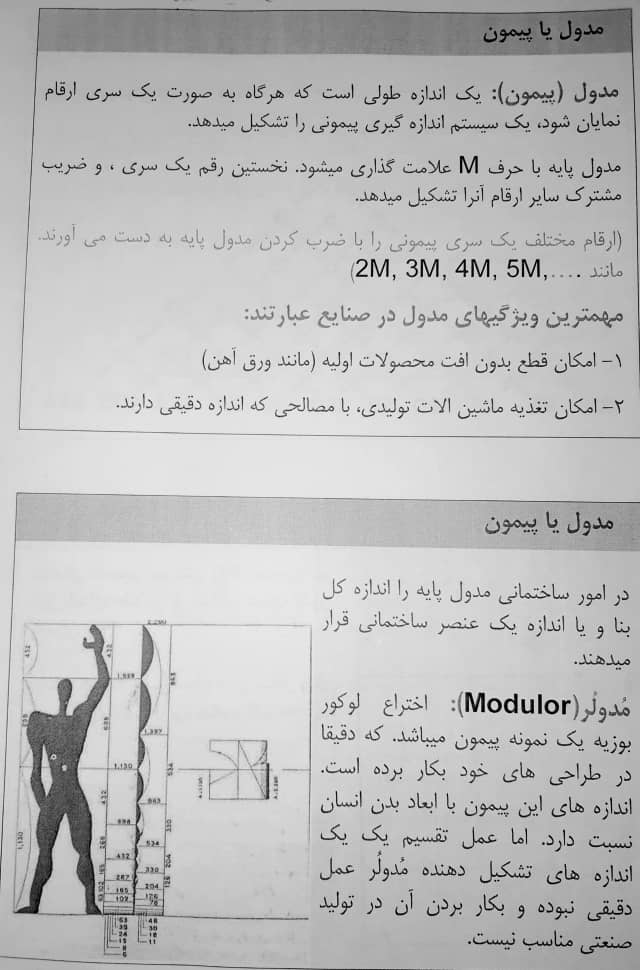 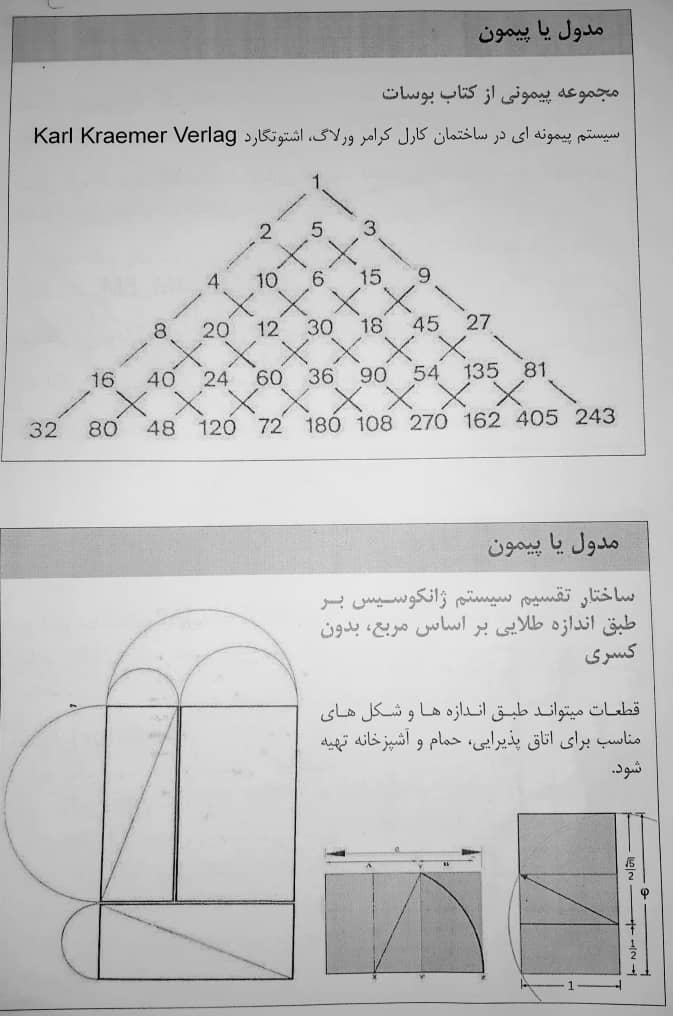 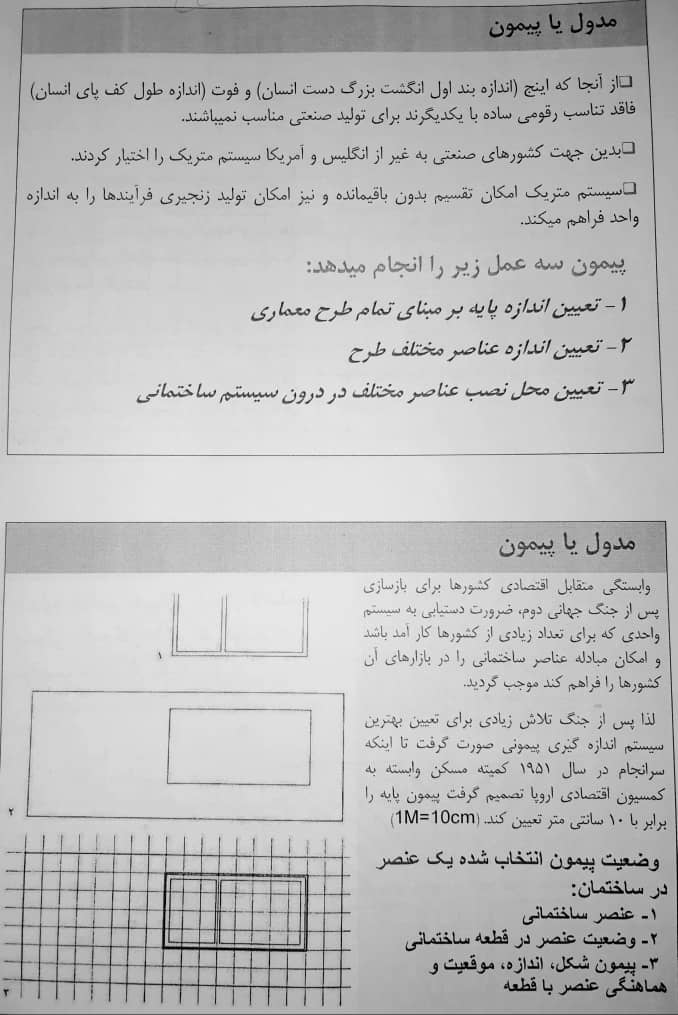 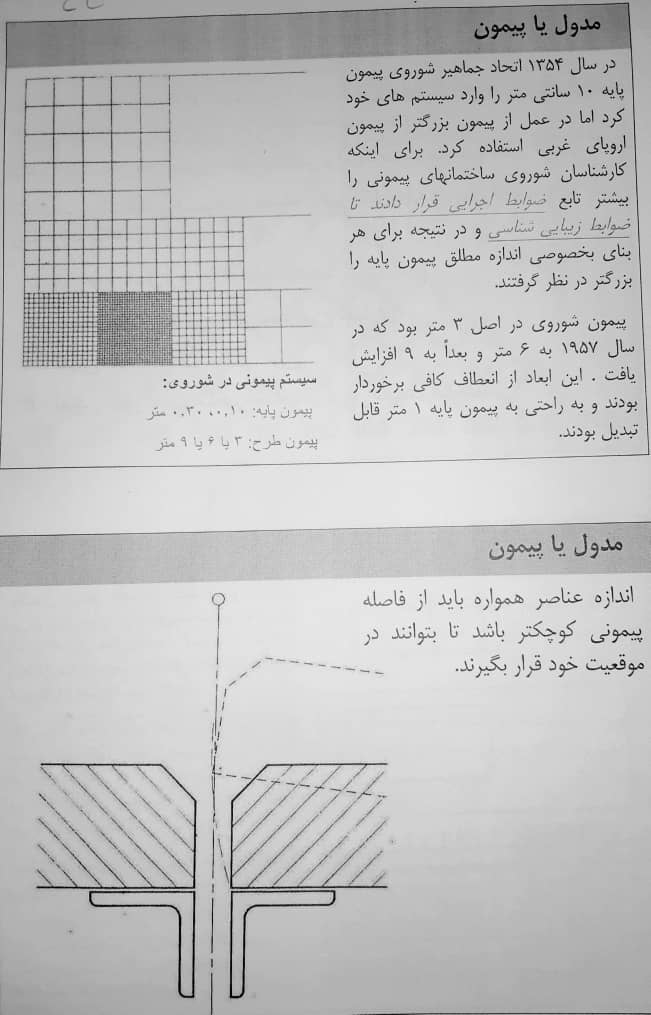 پایان